Propojení třídv PYTHONU
Požadavky na absolvování tématuPropojení tříd
Cíl videa
TŘÍDA v Pythonu
class Person:  def __init__(self, name, age):    self.name = name    self.age = age
 def nastavVekNa15 (self):    self.age = 15p1 = Person("John", 36)
[Speaker Notes: Třída reprezentuje osobu, která má věk a umí z dospělého člověka udělat puberťáka pomocí funkce nastavVekNa15. A jak na to?]
TŘÍDA v Pythonu
class Person:  def __init__(self, name, age):    self.name = name    self.age = age
 def nastavVekNa15 (self):    self.age = 15p1 = Person("John", 36)
KONSTRUKTOR
TŘÍDA v Pythonu
class Person:  def __init__(self, name, age):    self.name = name    self.age = age
 def nastavVekNa15 (self):    self.age = 15p1 = Person("John", 36)
KONSTRUKTOR
ATRIBUTY
TŘÍDA v Pythonu
class Person:  def __init__(self, name, age):    self.name = name    self.age = age
  def nastavVekNa15 (self):    self.age = 15p1 = Person("John", 36)
KONSTRUKTOR
ATRIBUTY
METODA TŘÍDY
TŘÍDA v Pythonu
TŘÍDA
class Person:  def __init__(self, name, age):    self.name = name    self.age = age
  def nastavVekNa15 (self):    self.age = 15p1 = Person("John", 36)
KONSTRUKTOR
ATRIBUTY
METODA TŘÍDY
TŘÍDA v Pythonu
TŘÍDA
class Person:  def __init__(self, name, age):    self.name = name    self.age = age
  def nastavVekNa15 (self):    self.age = 15p1 = Person("John", 36)
KONSTRUKTOR
ATRIBUTY
METODA TŘÍDY
OBJEKT TŘÍDY
TŘÍDA v Pythonu
TŘÍDA
class Person:  def __init__(self, name, age):    self.name = name    self.age = age
  def nastavVekNa15 (self):    self.age = 15p1 = Person("John", 36)
KONSTRUKTOR
ATRIBUTY
METODA TŘÍDY
OBJEKT TŘÍDY
INSTANCE TŘÍDY
Úvod do nového problému...
PILOT
LET
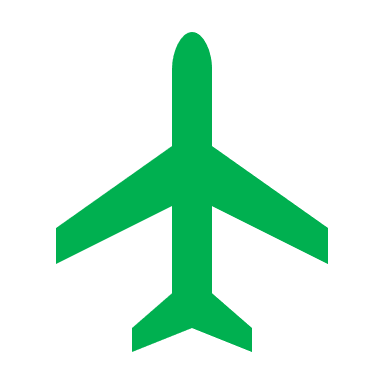 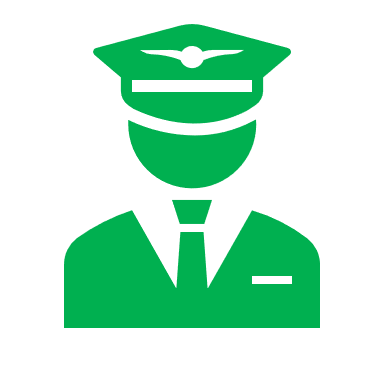 Atributy:
Jméno
Příjmení
Aerolinka
Seznam letů

Metody:
Přiřazení k letu  (        )
Atributy:
Výchozí destinace
Cílová destinace
Čas odletu
Datum odletu
Kód letu
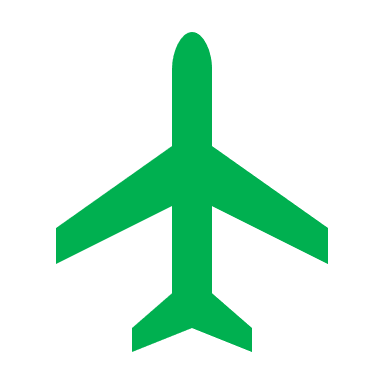 Seznam/pole uvnitř třídy
class Pilot:    def __init__(self, jmenoPilota, prijmeniPilota, aerolinka):        self.jmeno = jmenoPilota        self.prijmeni = prijmeniPilota        self.aerolinky = aerolinka        #vnitřní pole třídy        self.seznamLetu = []    #funkce přidávající objekty do vnitřního pole třídy    def priradLetPilotovi (self, let):        self.seznamLetu.append(let)
class Let:    def __init__(self, od, do, cas, datum, kod):        self.vychoziDestinace = od        self.cilovaDestinace = do        self.cas = cas        self.datum = datum        self.kod = kod
class Pilot:    def __init__(self, jmenoPilota, prijmeniPilota, aerolinka):        self.jmeno = jmenoPilota        self.prijmeni = prijmeniPilota        self.aerolinky = aerolinka        #vnitřní pole třídy        self.seznamLetu = []    #funkce přidávající objekty do vnitřního pole třídy    def priradLetPilotovi (self, let):        self.seznamLetu.append(let)
Vazba M:N
Pilot
Let
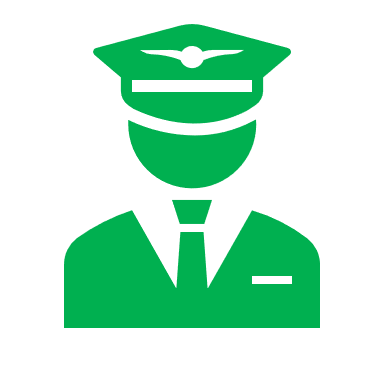 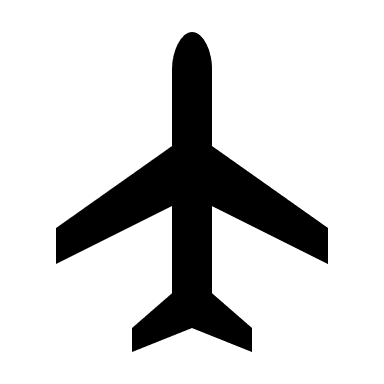 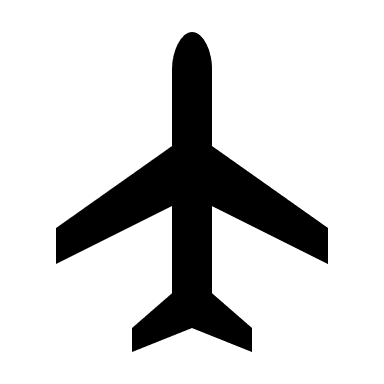 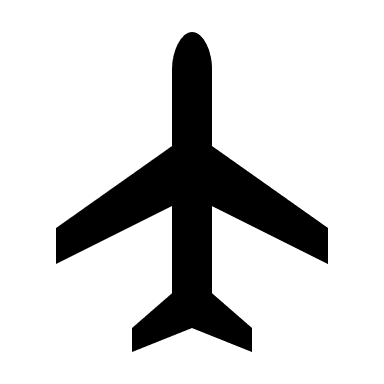 “Luboš”
7587
8538
4475
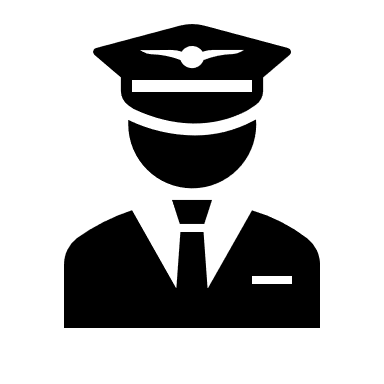 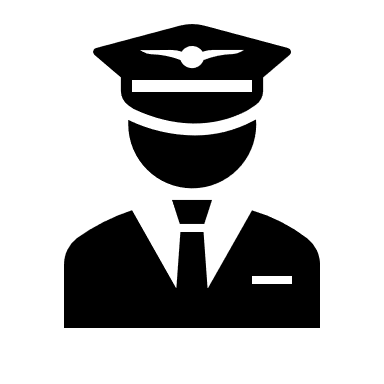 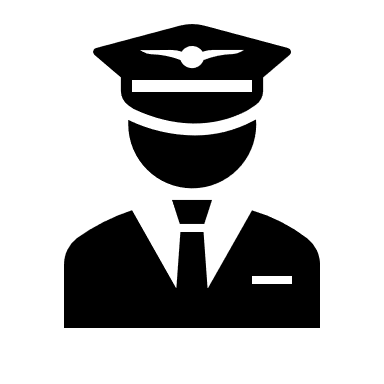 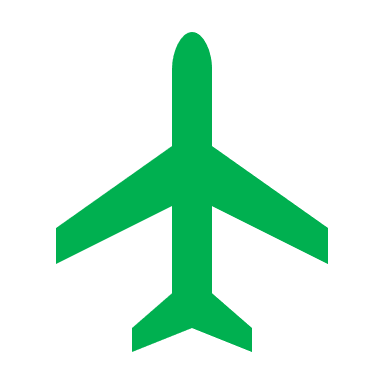 “Luboš”
“Karel”
“Michal”
8538